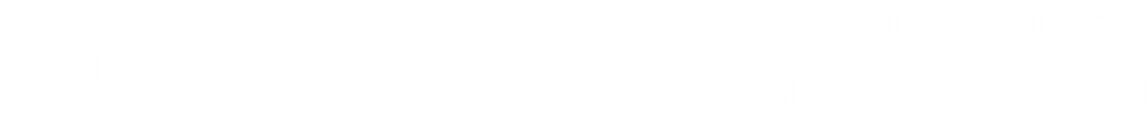 SI 2020 Monetary Economics

Emi Nakamura and Jón Steinsson, Organizers
July 6-10, 2020
on Zoom.usTimes are eastern daylight time
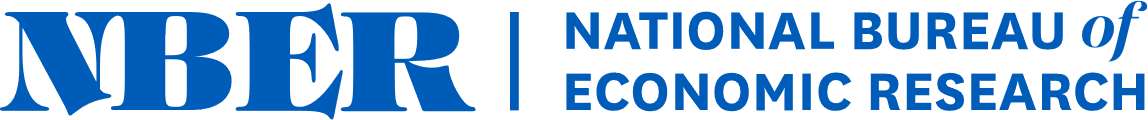 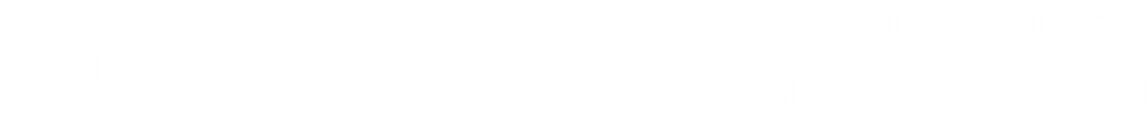 SI 2020 Monetary Economics
Aut
Emi Nakamura and Jón Steinsson, Organizers
July 6-10, 2020
on Zoom.usTimes are eastern daylight time